Mavzu: Bodom xamiri va undan mahsulotlar tayyorlash texnalogiyasi.
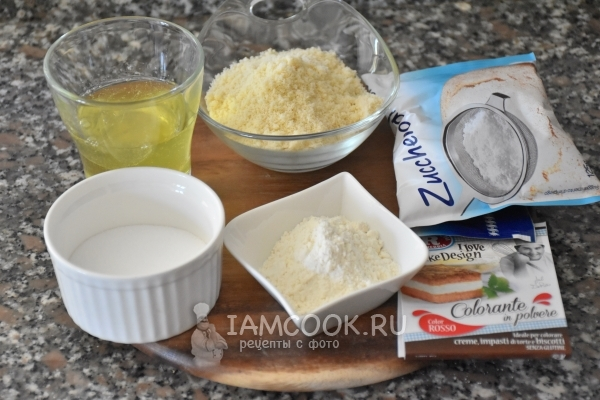 Un                                        780.7g
Shakar                                590.2g
Bodom mag’zi                    295.1g
Tuxum oqi                         236g
Chiqishi                           1000g
Tuxum oqini 2 soatga muzlatgichga qo’yiladi.Bodom unini elab olamiz.
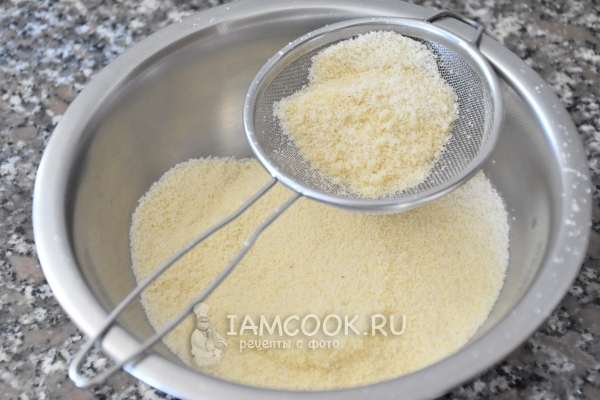 Tuxum oqini yaxshilab ko’pirtiramiz. Sekin-asta elakdan utkarilgan shakar upasini solamiz.
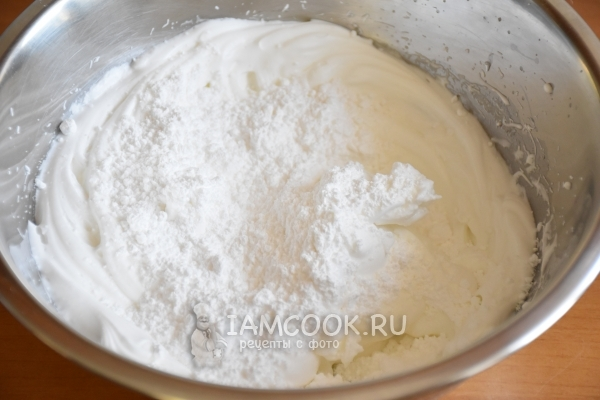 Keyin bodom unini elakdan utkazib solamiz.Xammasini asta-sekinlik bilan aralashtiramiz
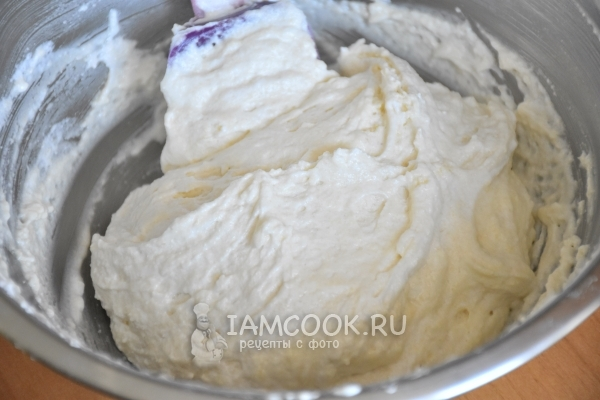 Xoxlagan rang qo’shib aralashtiramiz. Aralashmani qandolat paketiga solinadi va uni vertical ravishda silicon gilamcha yoki pergament ustiga siqib xona xaroratda 60- daqiqa qoldiring. Pechenyamiz usti yupqa plyonka bilan qoplagan bo’lishi kerak
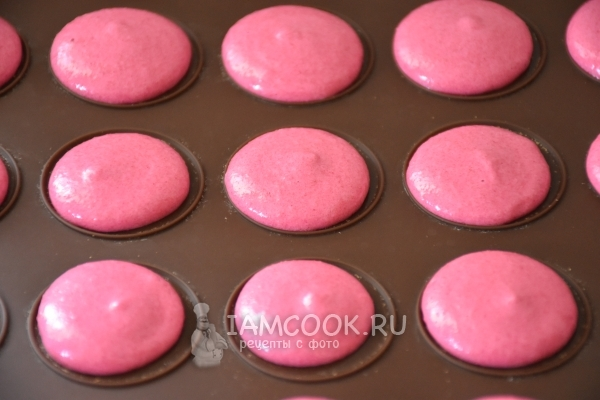 155 * C qizigan duxovkaga 13 daqiqa pishirib olamiz. Sovitamiz.
To’ldirish uchun shokoladni suv hamomida eritib olamiz. Malinani blendirlab olamiz siliq bo’lguncha, muzlatgichga 15-20 daqiqaga quyamiz
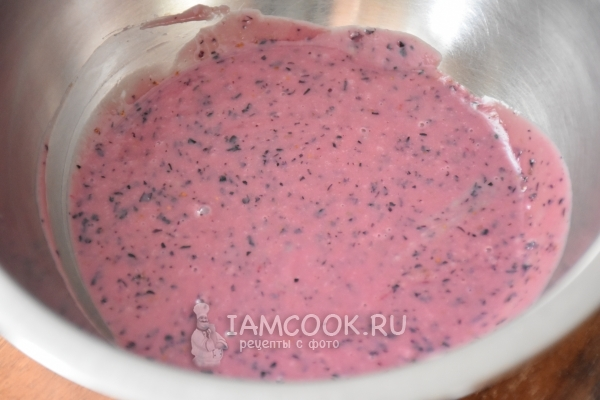 Kremni pechenya yarimiga surting, qolgan yarmi bilan yoping va bir necha soatga muzlatgichka quyamiz
YOQIMLI ISHTAXA